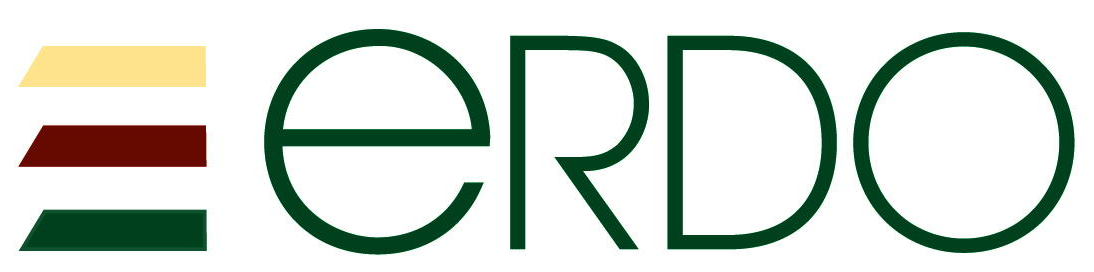 Blair Colliver
Director of International Programs
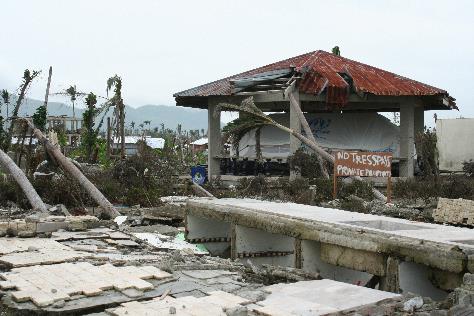 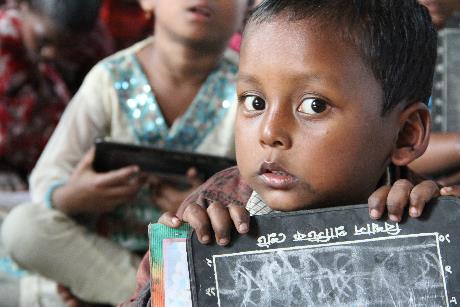 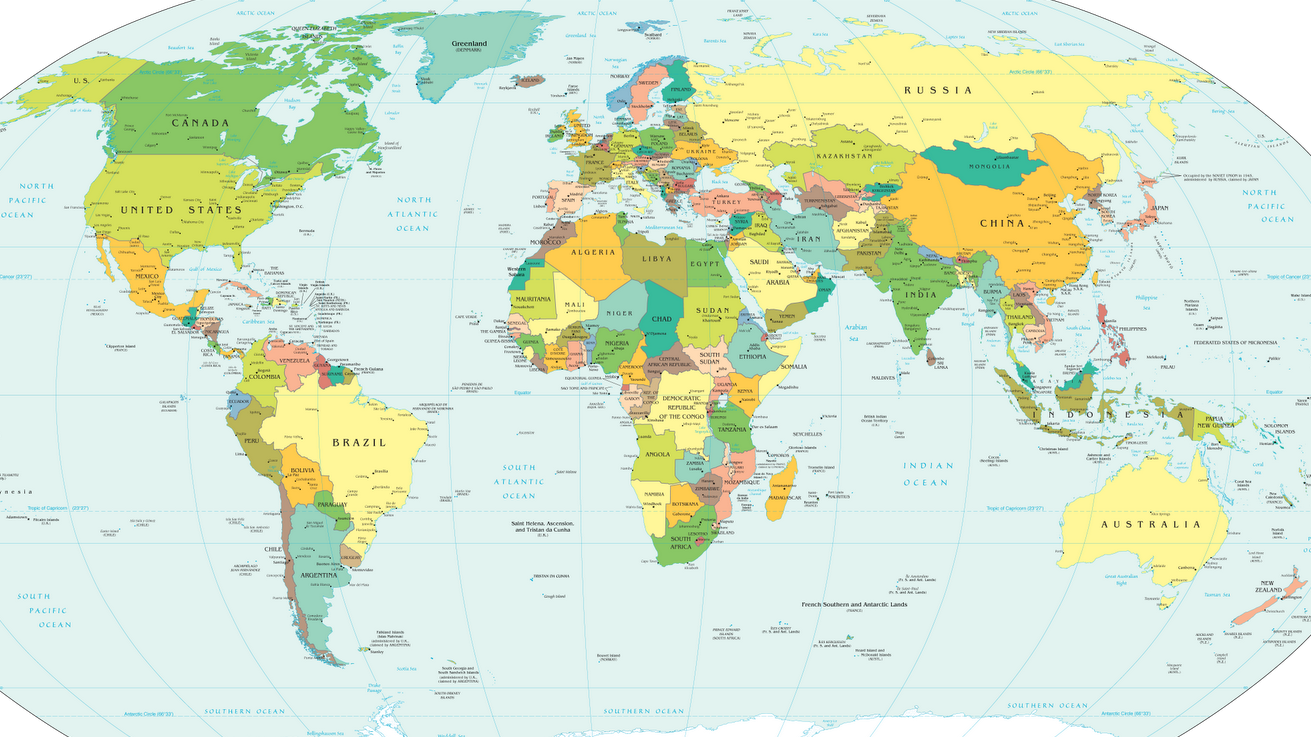 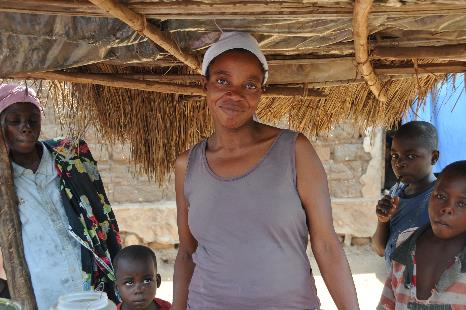 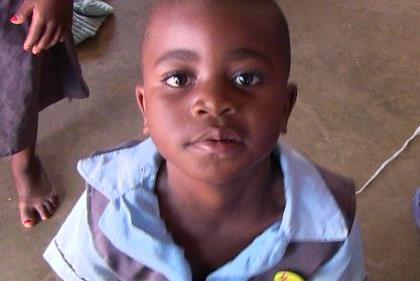 Crisis Response
Food Assistance
Community Development
ChildCARE Plus
Microfinance
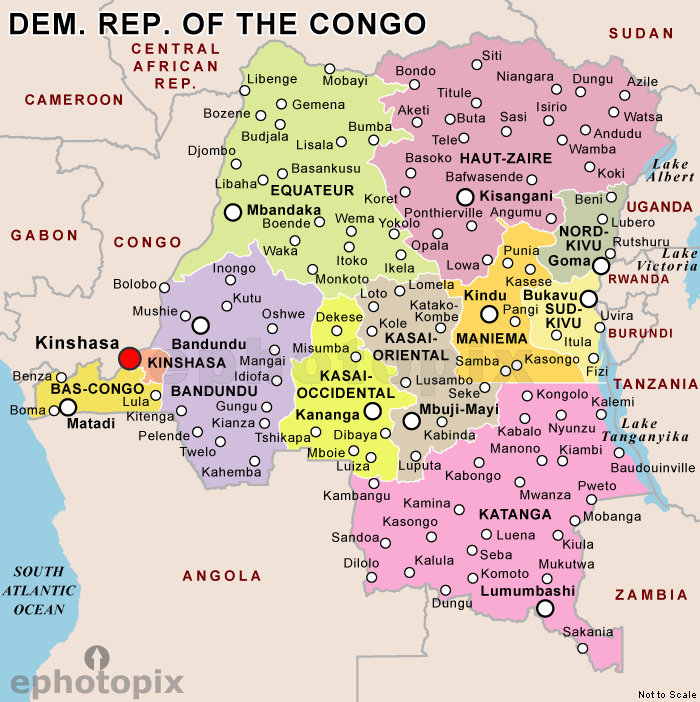 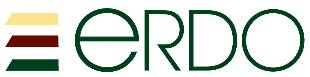 Risk Mitigation
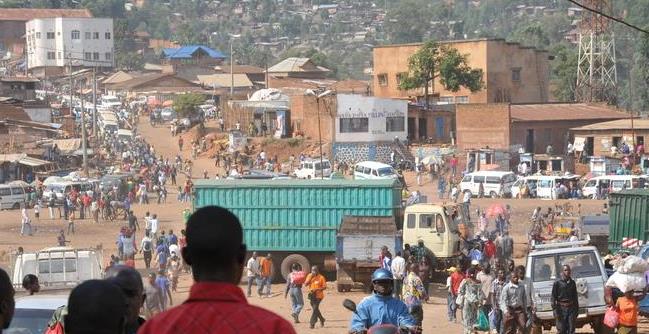 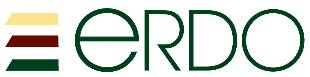 Risk Mitigation
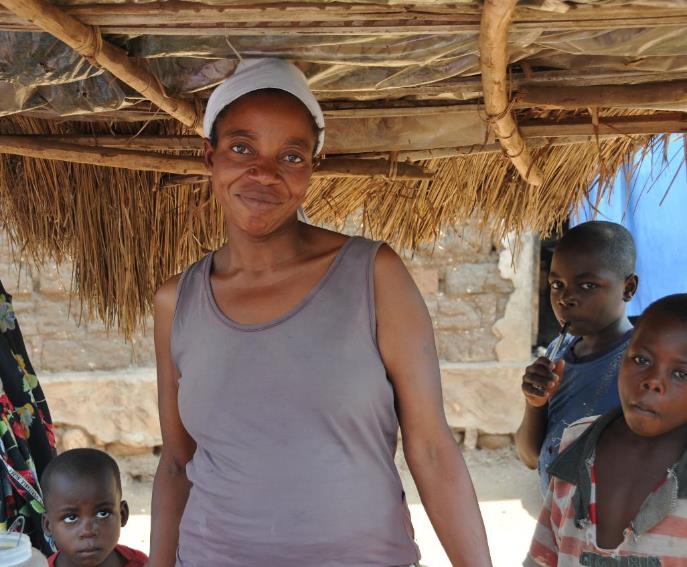 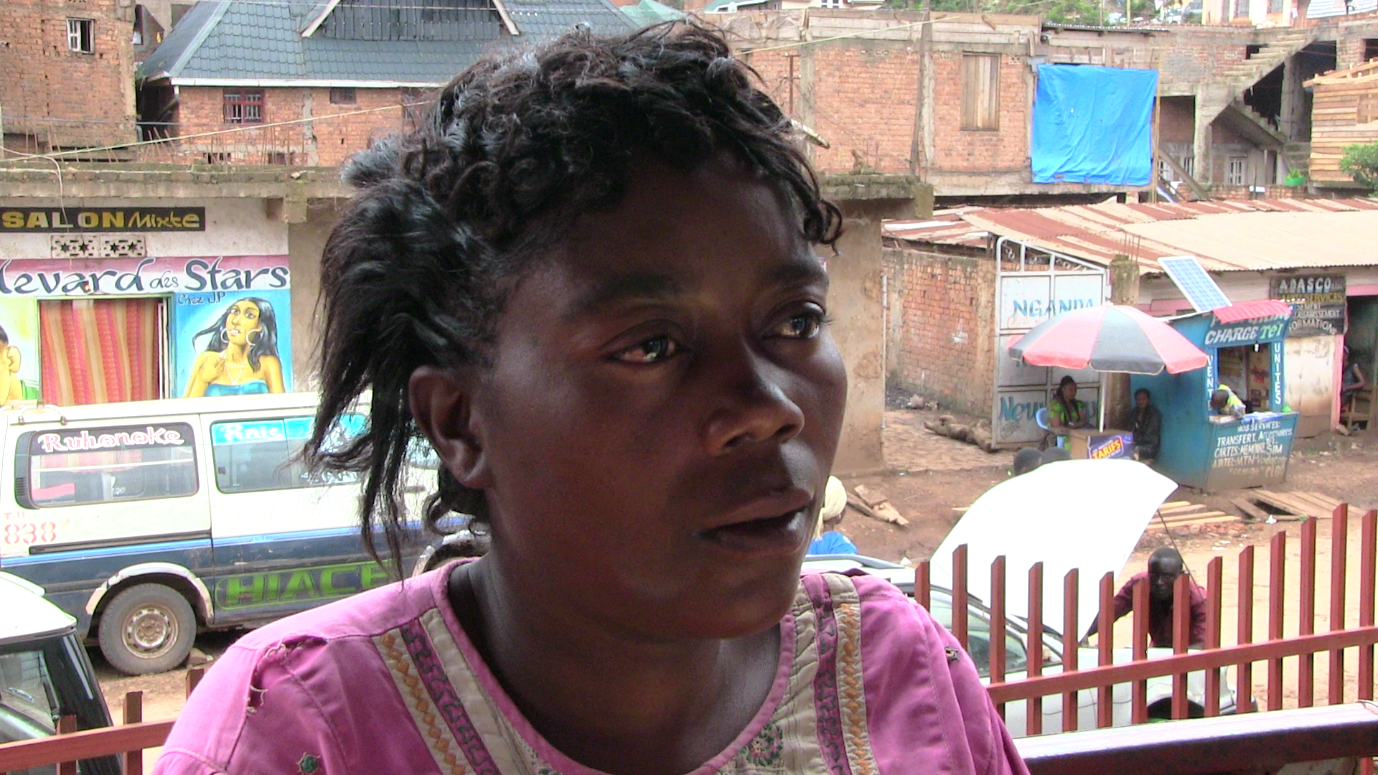 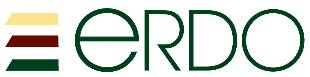 Risk Mitigation
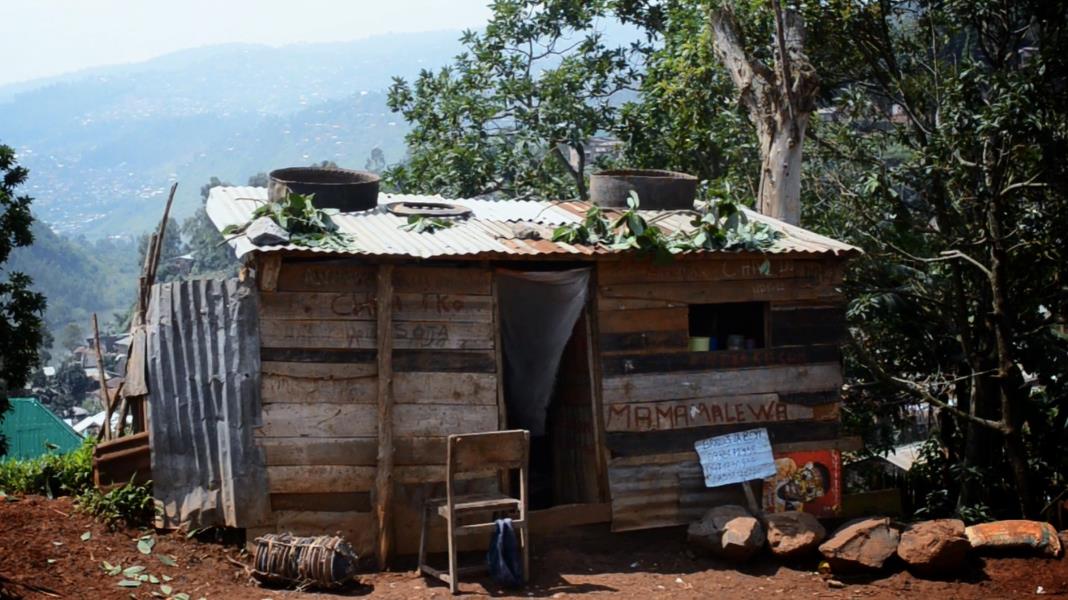 Industry
Covenant
Services
Safety
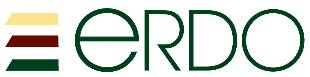 Corporate Social Responsibility
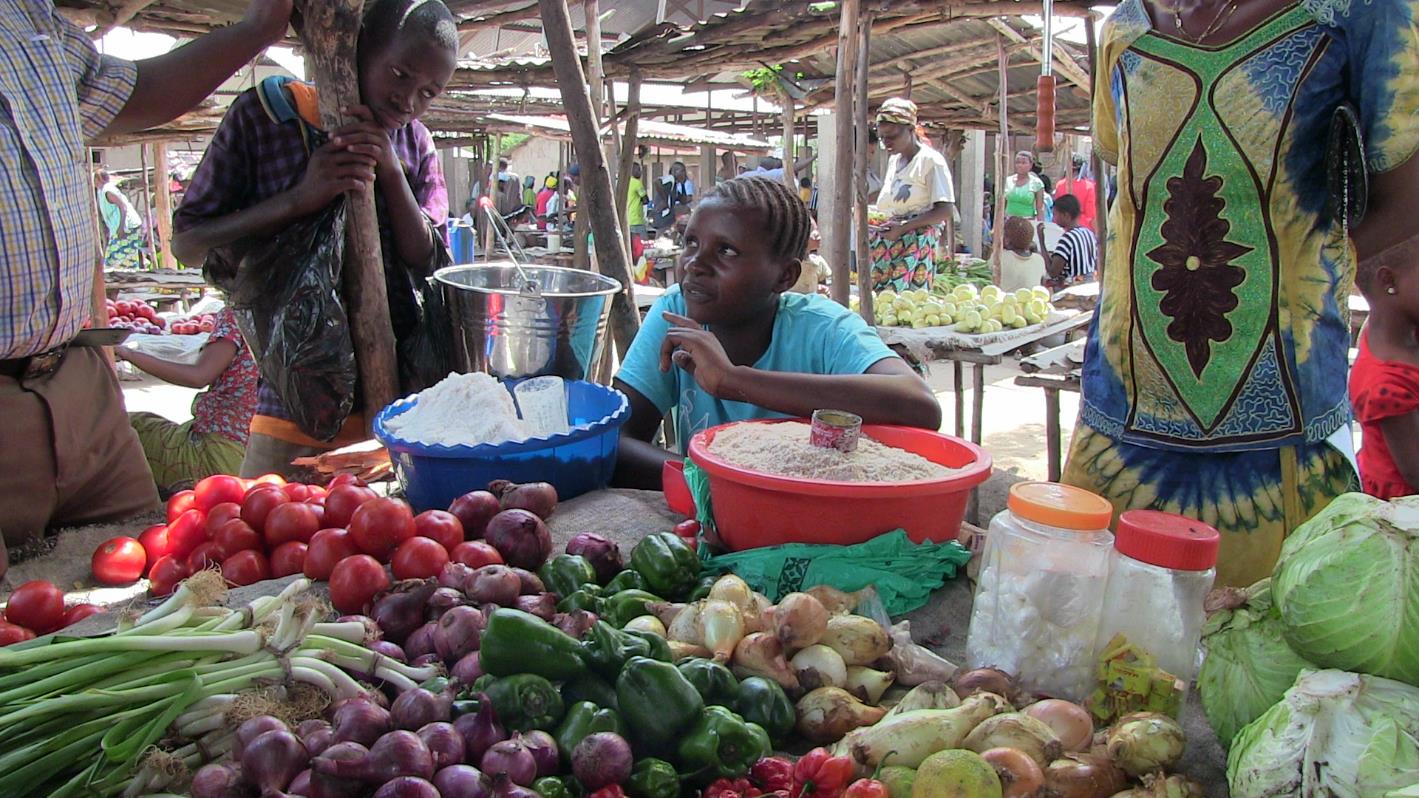 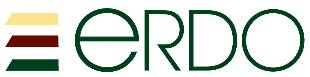 Corporate Social Responsibility
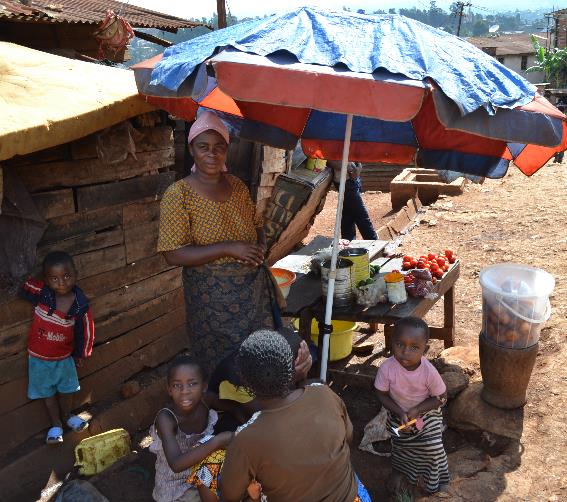 Borrowers
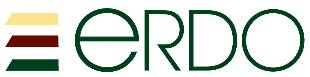 Corporate Social Responsibility
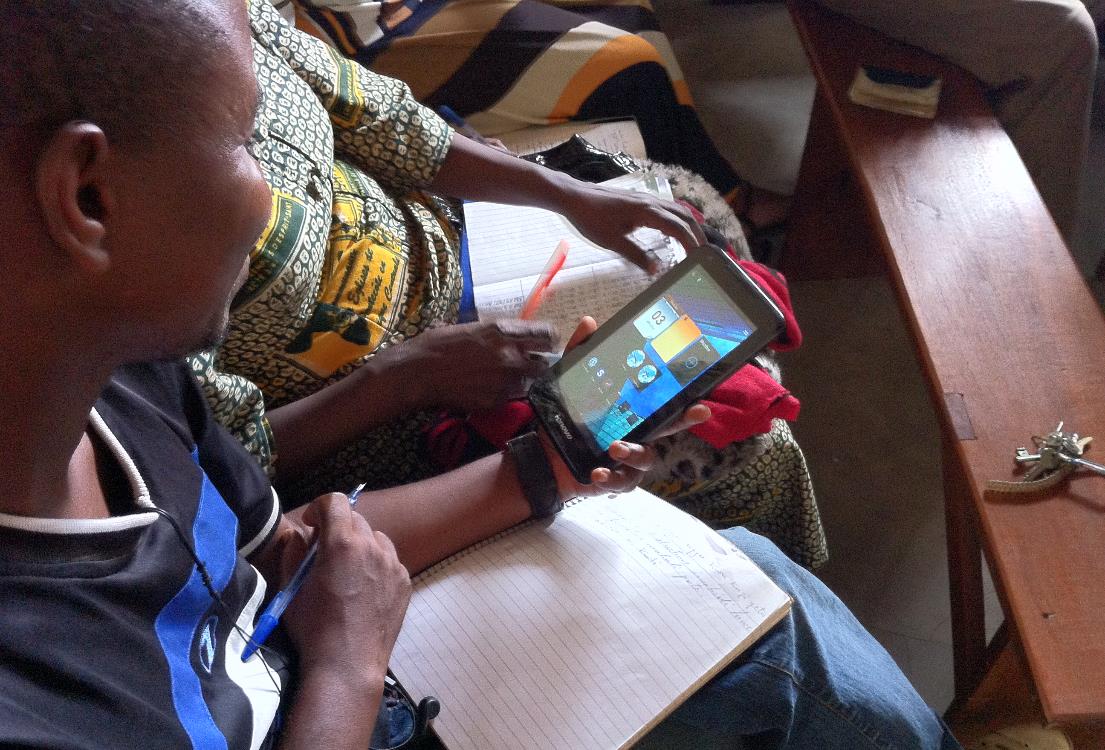 Program Partners & Community
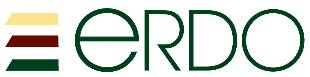 Corporate Social Responsibility
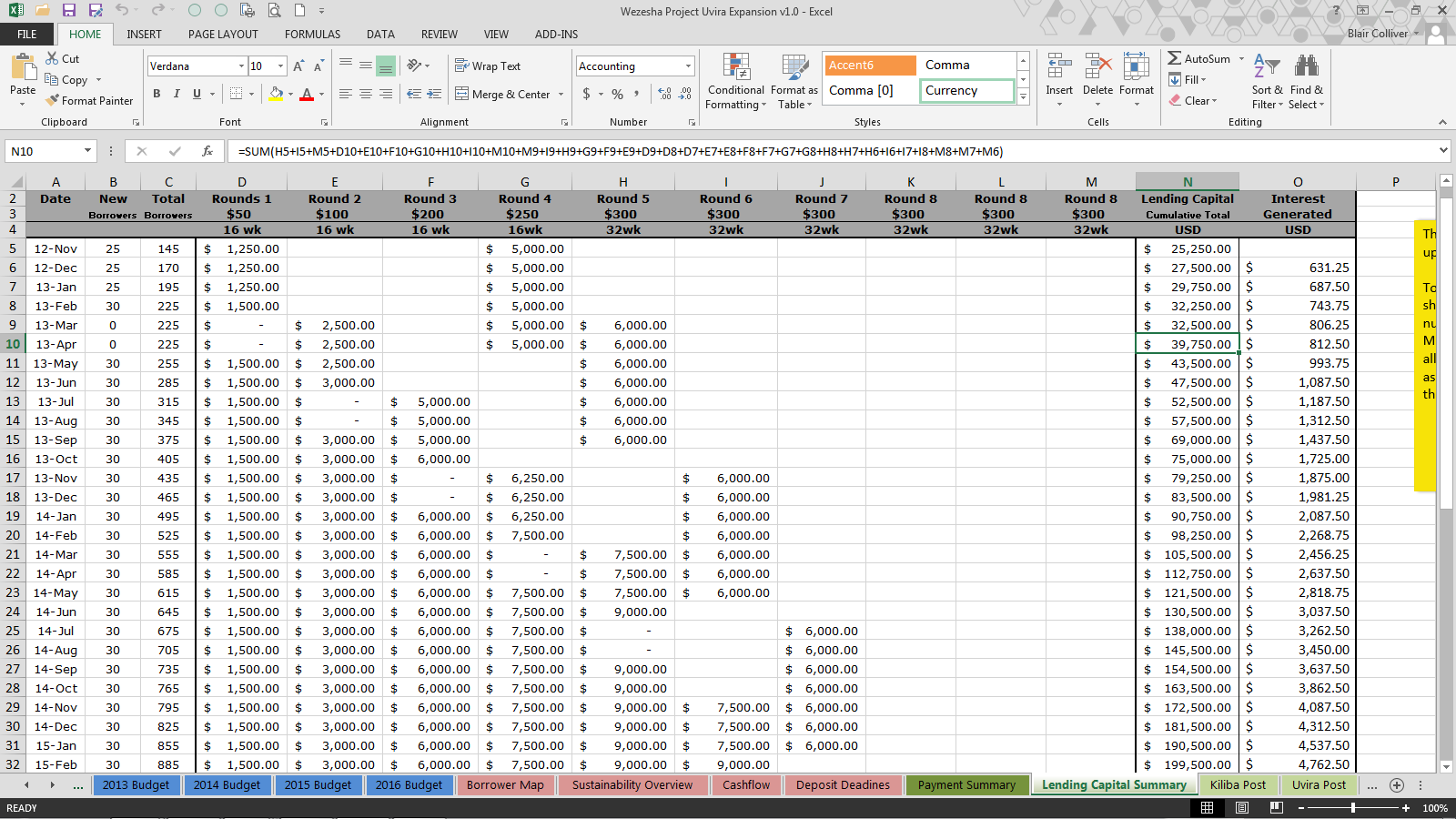 Donors & Supporters
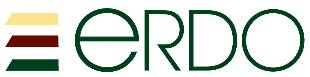 Q&A
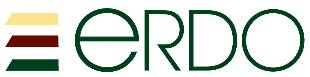